EPT EST ENSEMBLE Développement du volet patrimonial du PLUiRéunion d’information – Propriétaires romainvillois  6 novembre 2024
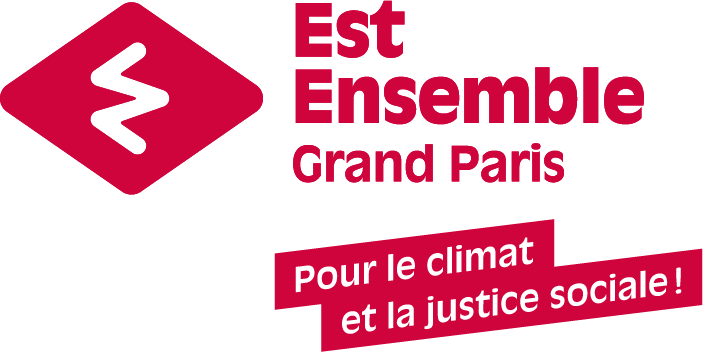 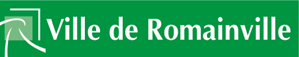 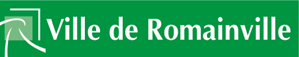 Sommaire
Introduction par Monsieur le Maire

La révision allégée du PLUi : pourquoi, quand, comment ? 
Diagnostic : patrimoine historique et paysager, à Romainville et Est Ensemble
Un recensement complémentaire et collaboratif
Des règles de protection qui évoluent 
Un nouveau classement à Romainville

Conclusion par Monsieur le Maire 

Questions/réponses, en vue de l’enquête publique (2025)
2
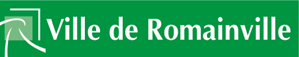 1. La révision allégée du PLUi : pourquoi ?
En 2020, l’élaboration du PLUi d’Est Ensemble avait repris les protections  patrimoniales déjà présentes dans les PLU communaux.

Pour compléter ces protections, la révision allégée patrimoine a été lancée en 2021, et répond aux objectifs suivants :
Enrichir la connaissance du territoire et de son patrimoine,
Harmoniser les protections patrimoniales sur l’ensemble des 9 communes,
 Construire un système de protection clair pour les habitants et les services  instructeurs, mais aussi efficient dans la gestion, la protection et la mutation  des patrimoines
 Trouver le juste équilibre entre préservation du patrimoine et rénovation énergétique des logements 

 Des protections locales du patrimoine inscrites au PLUi (L151-19 du Code de l’Urbanisme), pour compléter le niveau national (monuments historiques).
3
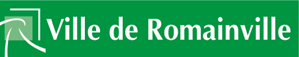 1. La révision allégée du PLUi :  quand ?
Echange avec les partenaires et habitants
Instances politiques Est Ensemble
2022 : démarche de concertation initiée en phase 1 (visites, questionnaire, réunion publique)
23/01/24 : Comité associatif patrimoine phase 2 
24/04/24 : Comité des partenaires phase 3 
22/05/24 : Jeu du patrimoine, Bondy 
25/05/24 : Jeu du patrimoine, Pantin 
27/05/24 : Réunion publique Bagnolet
04/06/24 : Jeu du patrimoine, Montreuil
17/10/23 : Copil phase 1 
09/11/23 : Atelier élus phase 2
Janvier-mars 24 : Rencontres Maires/élu.e.s
21/03/24 : Copil phase 2 
03/07/24 : Copil phase 3 
24/09/24 : Conseil de territoire
Octobre 2023
Juillet 2021
Diagnostic et temps de concertation
Juin 2024
Mars 2024
Février-avril 2025
Octobre 2023
Sept. 2024
Enquête publique 
et ajustements
Actualisation des règles
Rédaction des fiches
et classement
Avis partenaires 
+ autorité environnementale
Recensement patrimonial
Finalisation
Concertation
Juin 25 :  approbation du PLUi révisé en Conseil du Territoire
Conseil du territoire 24.09 : arrêt du PLUi
révisé
4
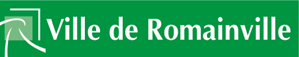 1. La révision allégée du PLUi : comment ?
Phase d'élaboration : arrêtée par délibération le 24 septembre 2024, en Conseil de Territoire d'Est Ensemble
Avis des partenaires publics : communes, département, territoires limitrophes, chambre de commerce, chambre d'agriculture, etc... sont consultés sur le projet d'Est Ensemble; jusqu'au 21 janvier 2025 
Enquête publique : dirigée par un commissaire-enquêteur indépendant, elle est le moment privilégié d'expression citoyenne sur l'ensemble du dossier ; en février-mars 2025 
Approbation et opposabilité du nouveau Plan d'urbanisme intercommunal : 24 juin 2025, en Conseil de Territoire d’Est Ensemble
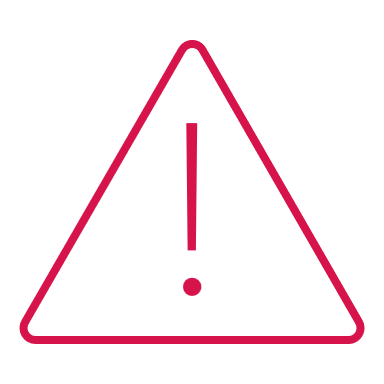 La révision allégée est une procédure distincte de la modification n°3 du plan d'urbanisme, qui traite de l'ensemble des thématiques (habitat, commerces, nature en ville, …).
5
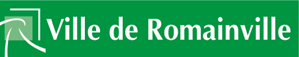 1. La révision allégée du PLUi : bilan de la concertation
1 réunion publique de lancement (2022)
3 visites patrimoniales (été 2022)
1 comité associatif patrimonial (2023-2024)
1 Jeu Sérieux conçu "sur-mesure" au printemps 2024, pour associer les habitant.e.s de tous profils à la conception du document. 
"Top 5 patrimonial" : 

1.Piscines Tournesol
2.Cités-jardins
3.Eglises anciennes
4.Bains-douches
5.Ecole IIIème République

Prudence généralisée sur les typologies d’habitat, même les plus emblématiques (villas, maisons en meulière) => modulation des règles de niveau 2 sur l’habitat répond à ce besoin
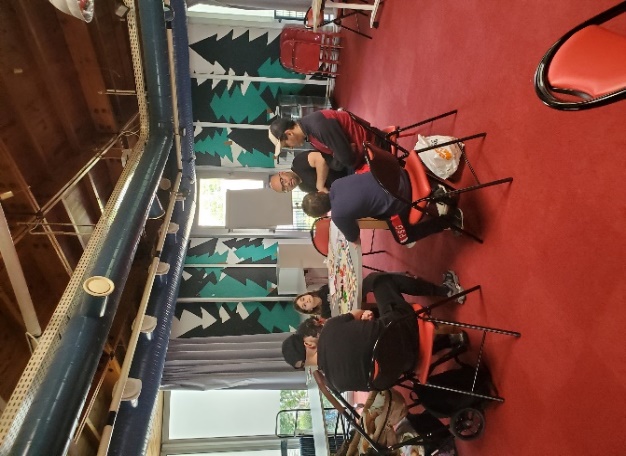 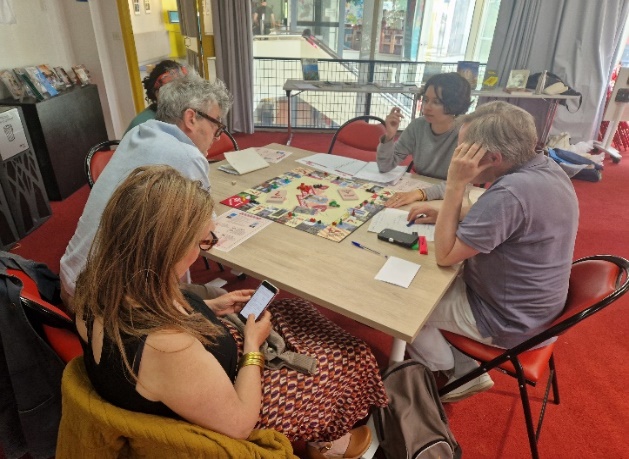 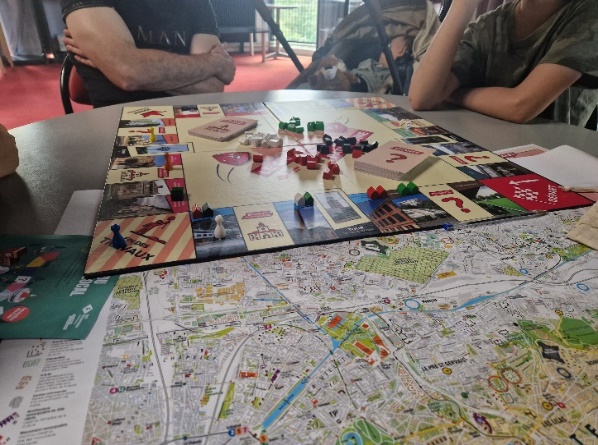 6
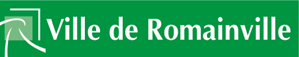 2. Diagnostic : patrimoine historique et paysager, à Romainville et Est Ensemble
… à une ville productive et industrielle
D'un bourg agricole...
Un développement urbain intrinsèquement lié au développement économique de la ville : 
Un centre-bourg vestige de l'ancienne activité maraichère 
Un développement contraint par la présence d'anciennes carrières
Une présence majeure d'industries 
Un important développement urbain post-Seconde Guerre mondiale
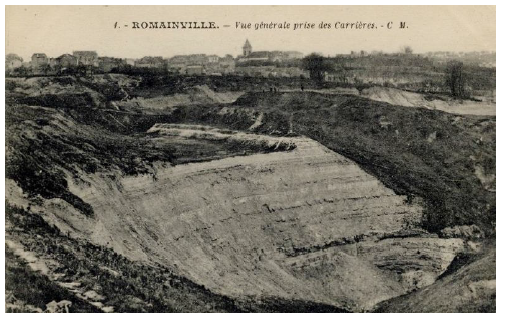 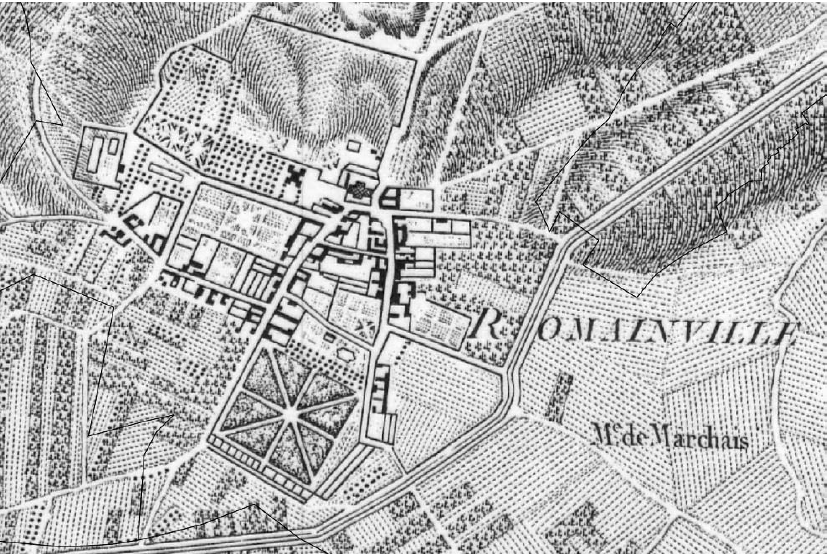 Carte postale des Carrières, ND.
Carte des Chasses du Roi, 1764 - 1807
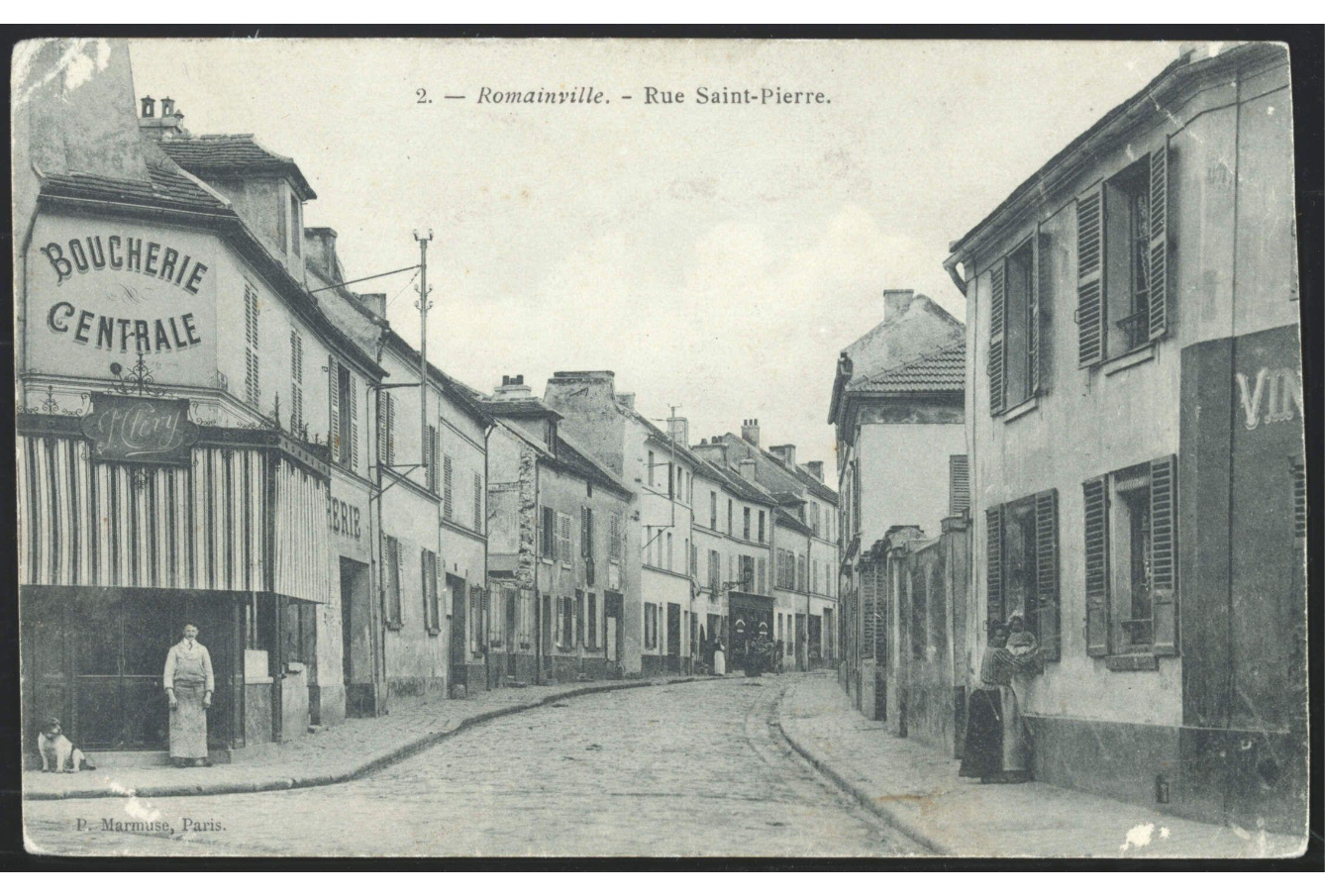 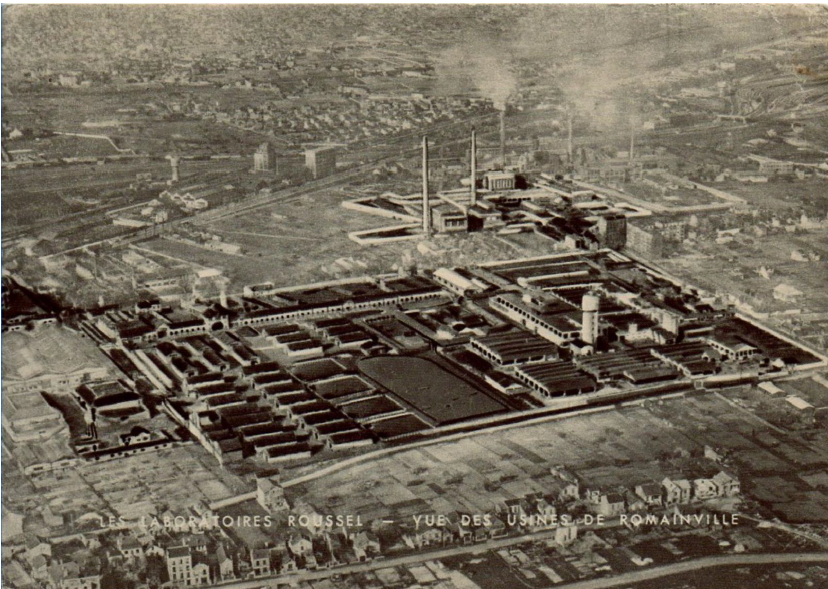 Carte postale des usines Roussel et du quartier du Bas-Pays
Atlas de l’architecture et du patrimoine de la Seine Saint-Denis
7
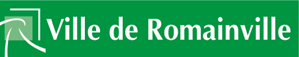 2. Un patrimoine bâti réparti en 13 typologies
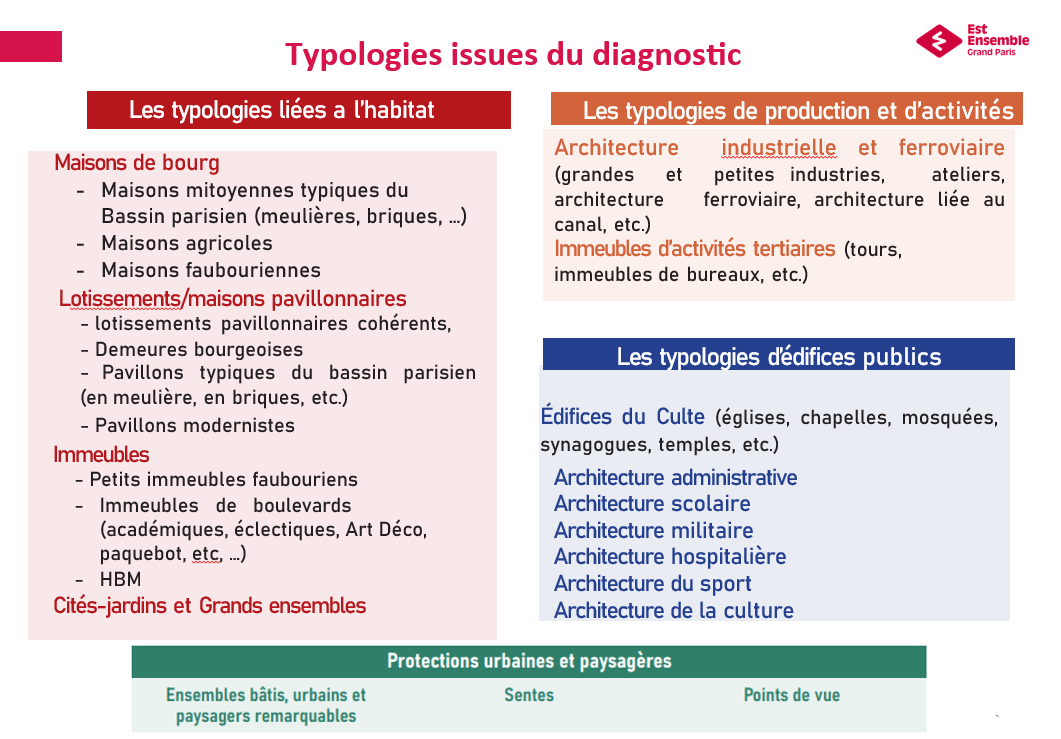 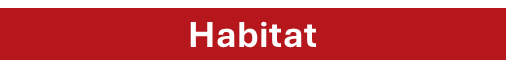 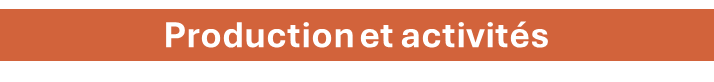 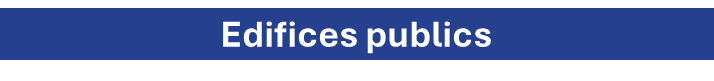 8
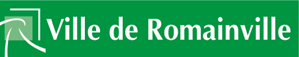 2. Un patrimoine bâti réparti en 13 typologies
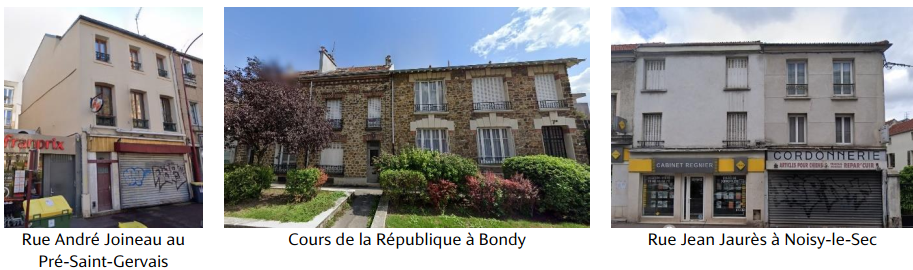 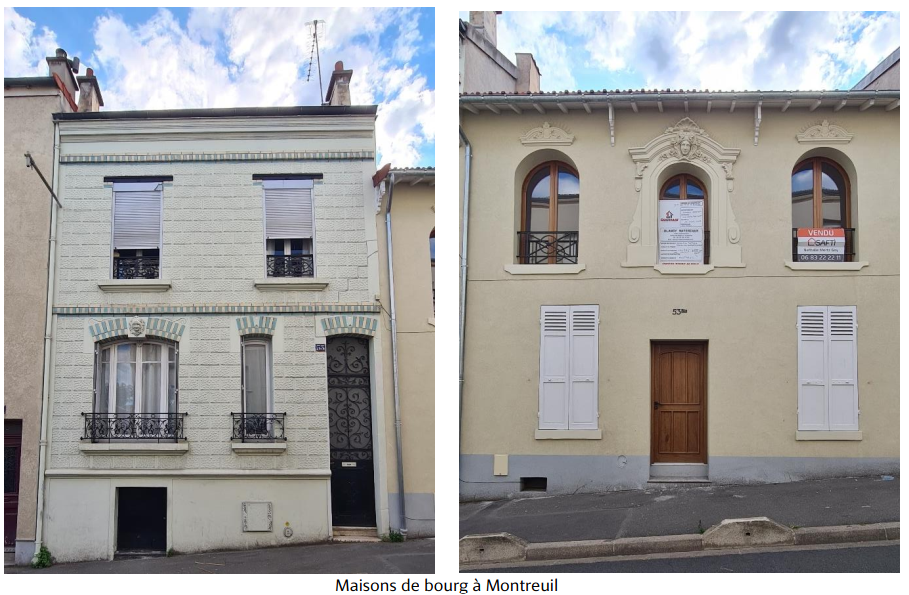 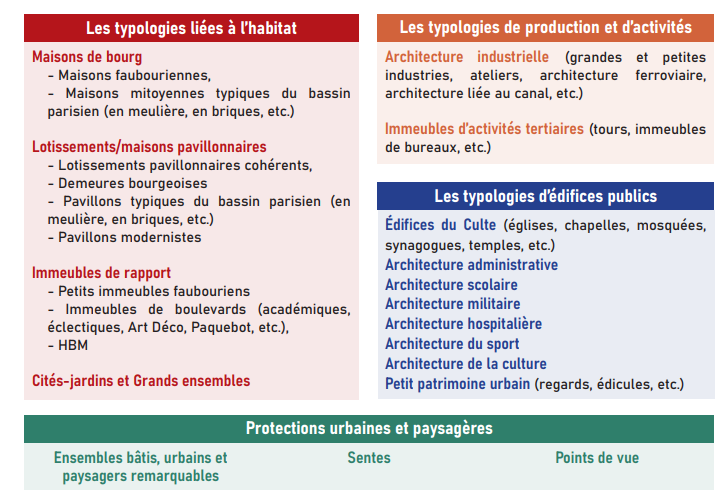 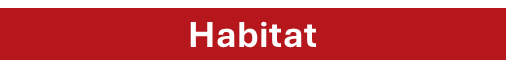 Rue Désiré Préaux à  Montreuil
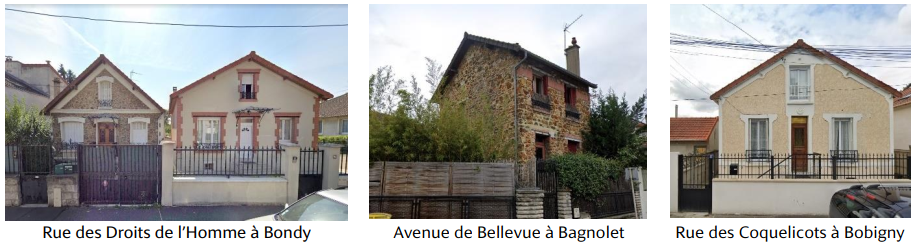 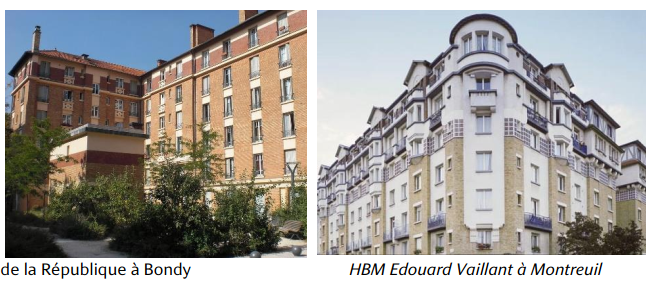 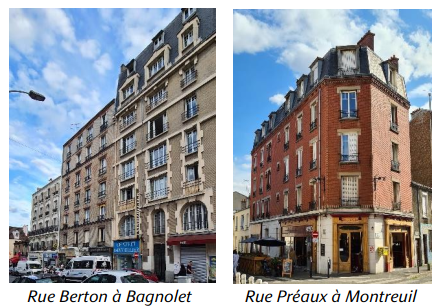 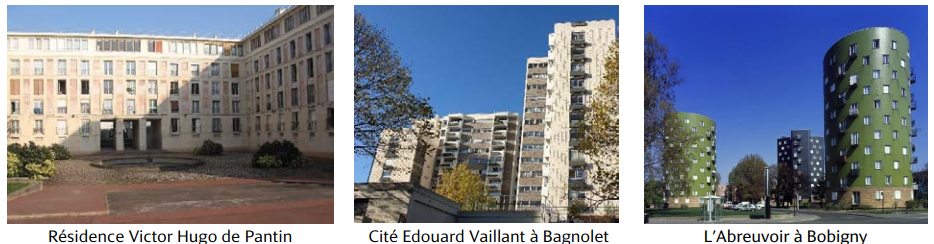 9
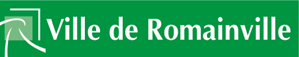 2. Un patrimoine bâti réparti en 13 typologies
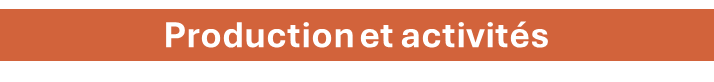 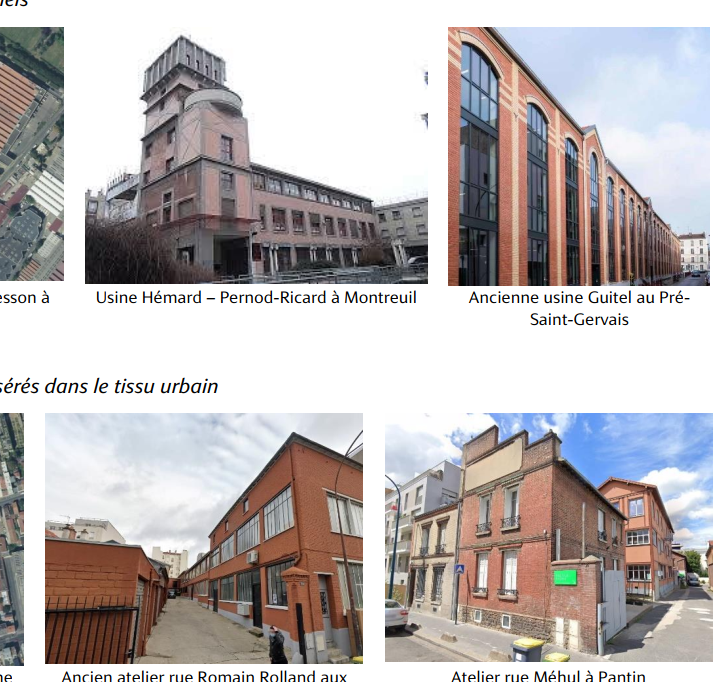 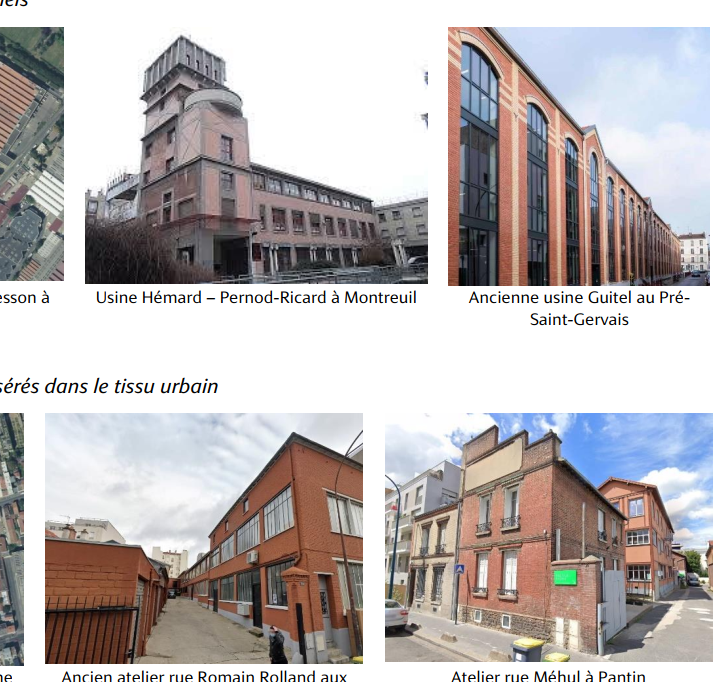 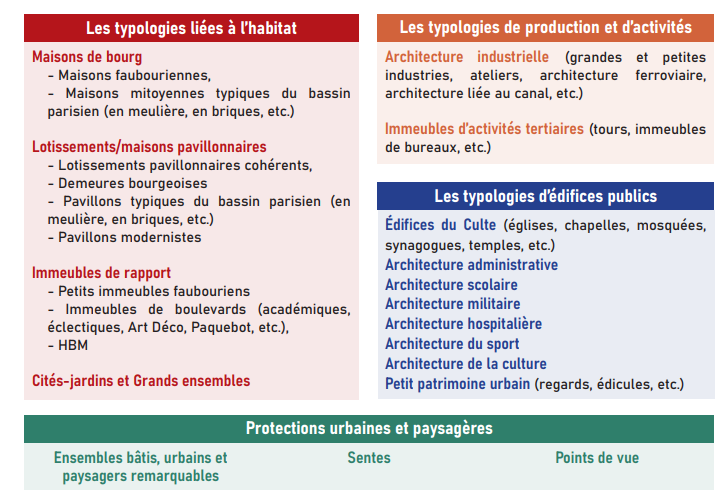 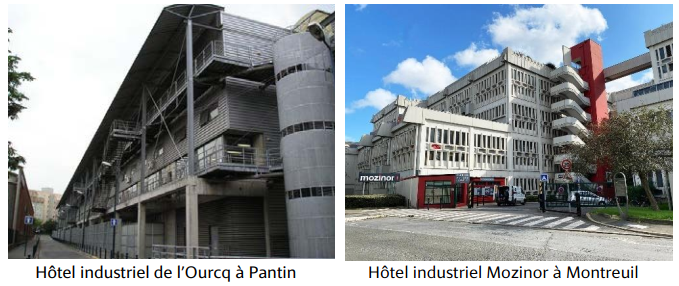 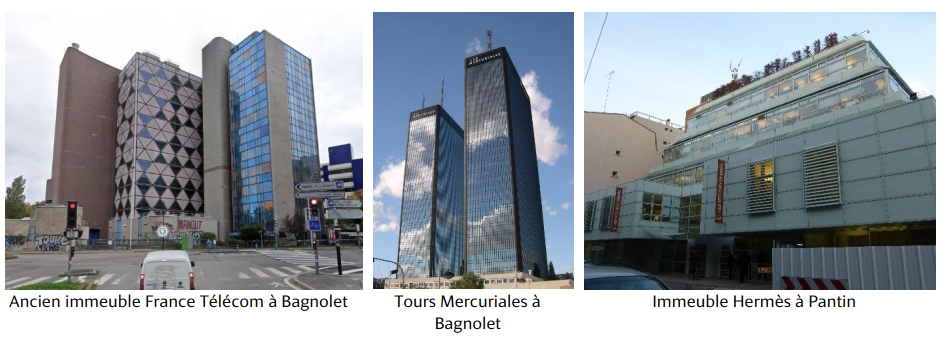 10
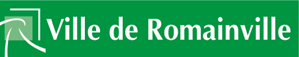 2. Un patrimoine bâti réparti en 13 typologies
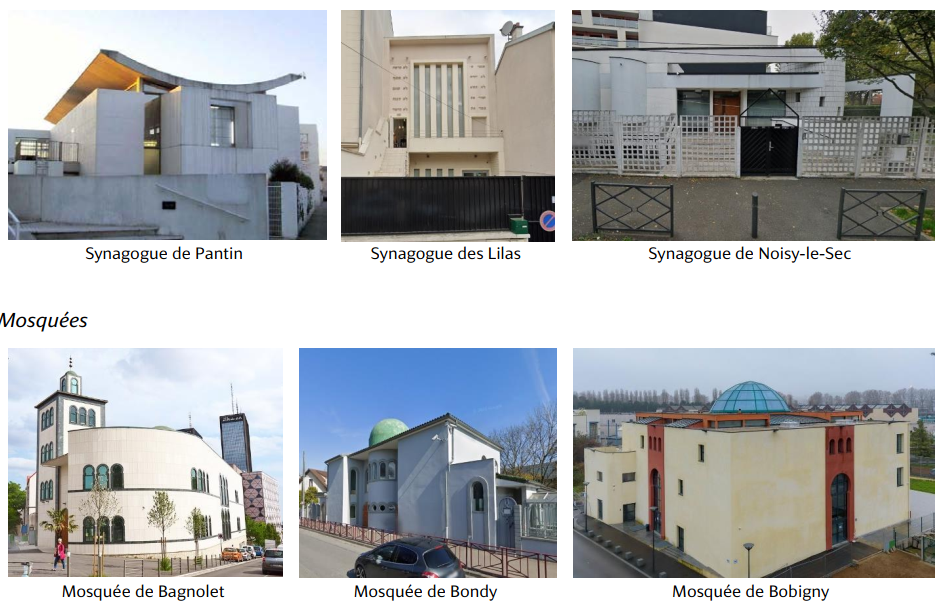 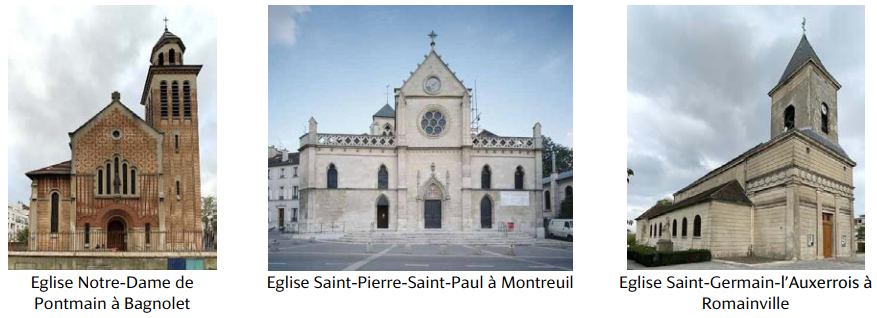 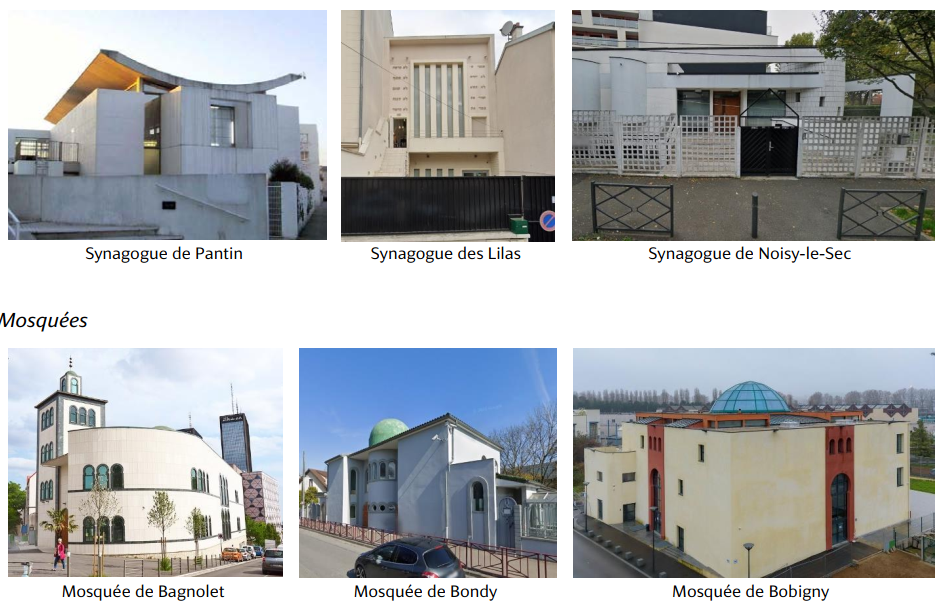 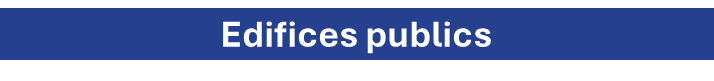 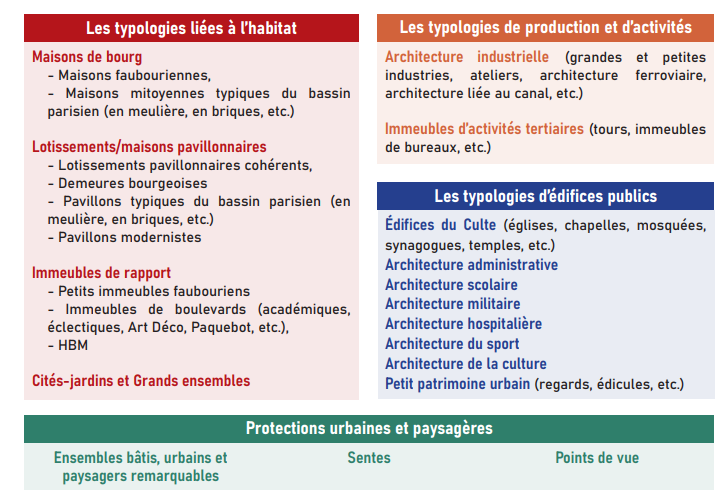 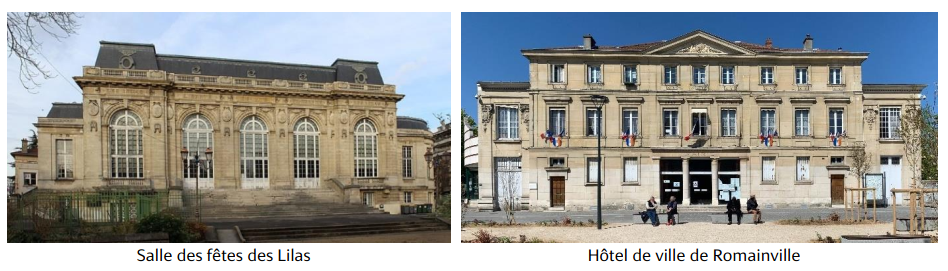 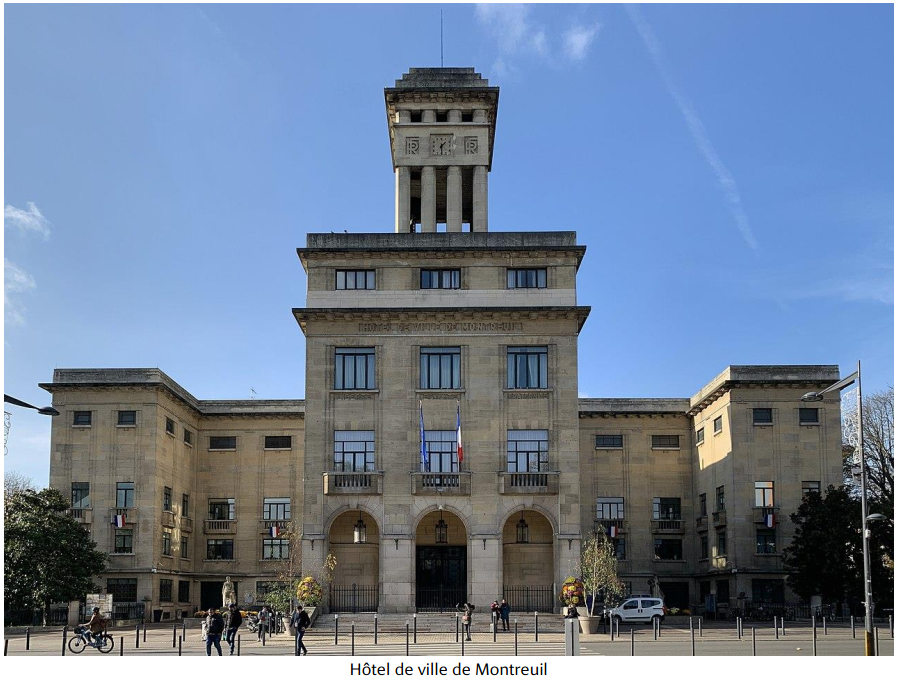 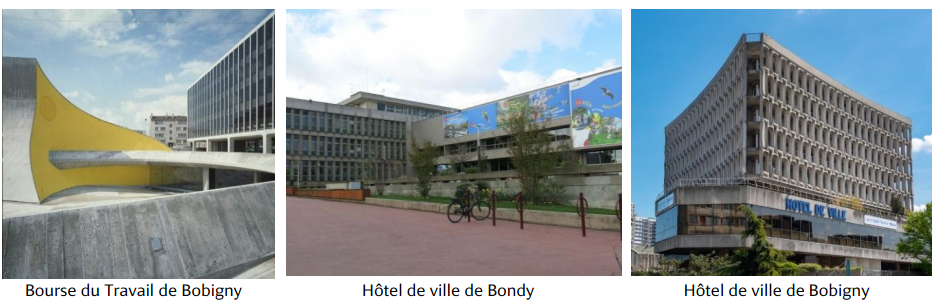 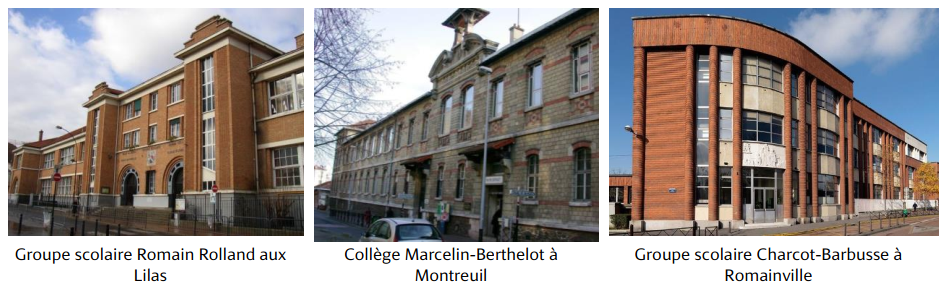 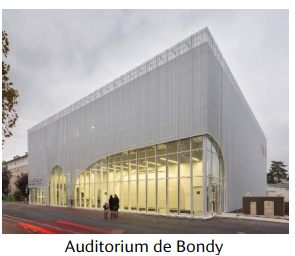 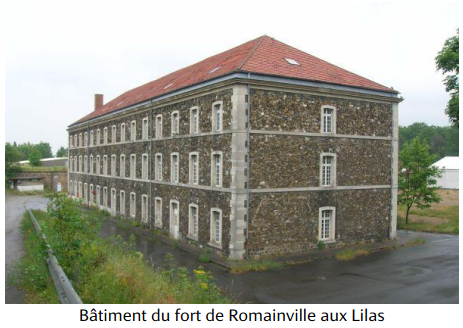 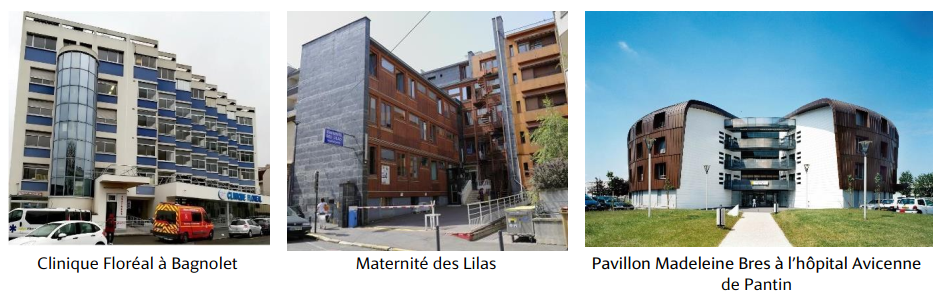 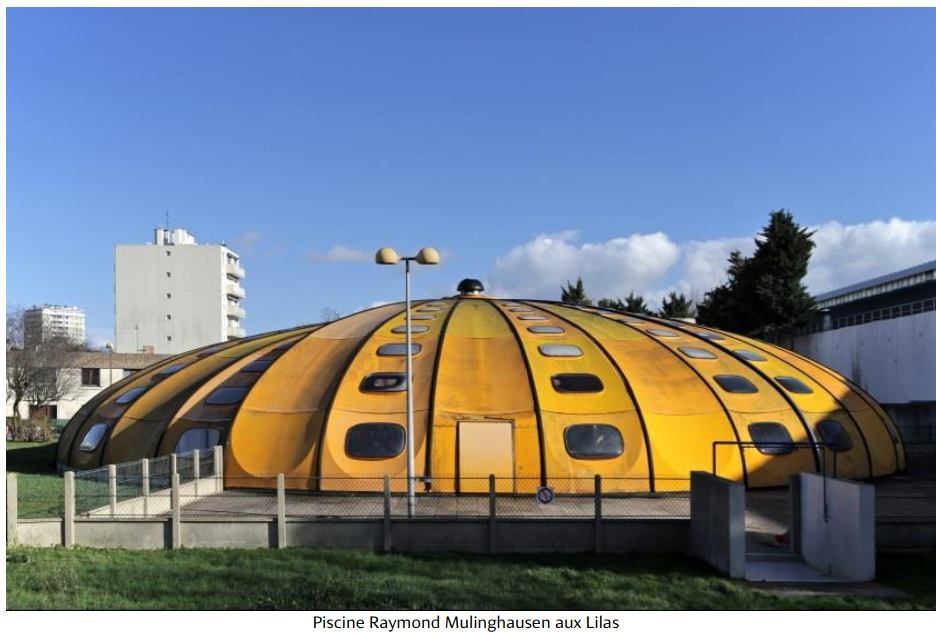 11
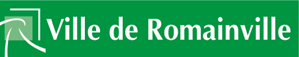 2. Règles actuelles
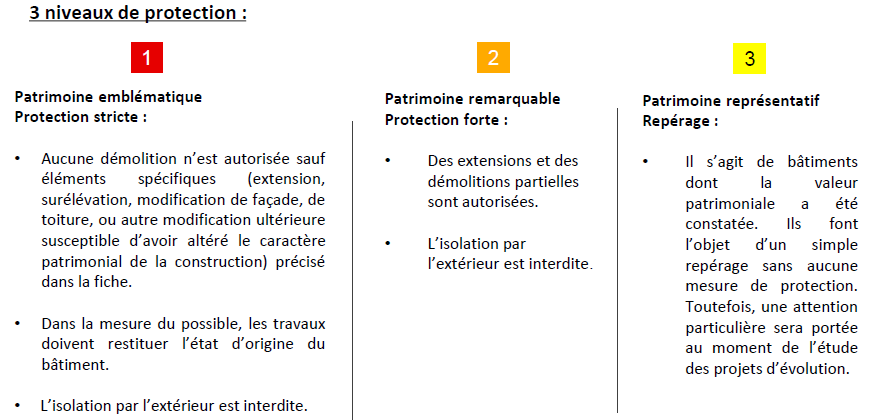 Des règles de protection individuelles

Aujourd'hui, 217 éléments patrimoniaux sont recensés sur la ville, tous classés en niveau 3 : sans protection particulière associée.
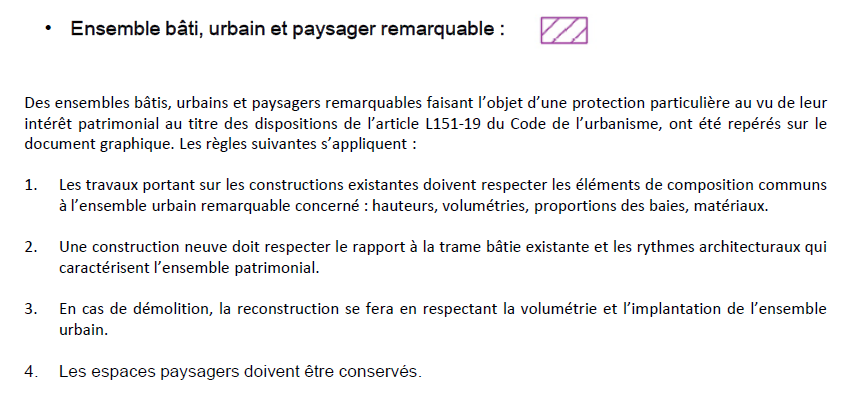 Des règles à l'ensemble urbain 

Il existe actuellement cinq ensembles urbains remarquables sur la ville, protégeant principalement du tissu pavillonnaire.
12
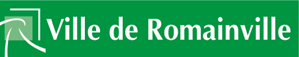 3. Un recensement complémentaire et collaboratif
Méthodologie 

Une reprise du diagnostic existant 
Travail mené en 2017 par l'APUR : atelier parisien d'urbanisme
Complété par un travail de terrain

Un travail partenarial 
Services de la ville
Services d'Est Ensemble
Bureau d'études "Grahal" mandaté par Est Ensemble
Le Département de Seine-Saint-Denis
Le CAUE 93
L'ASVR
L'Architecte des Bâtiments de France


  Plus d'une cinquantaine de nouveaux éléments                               ont été recensés.
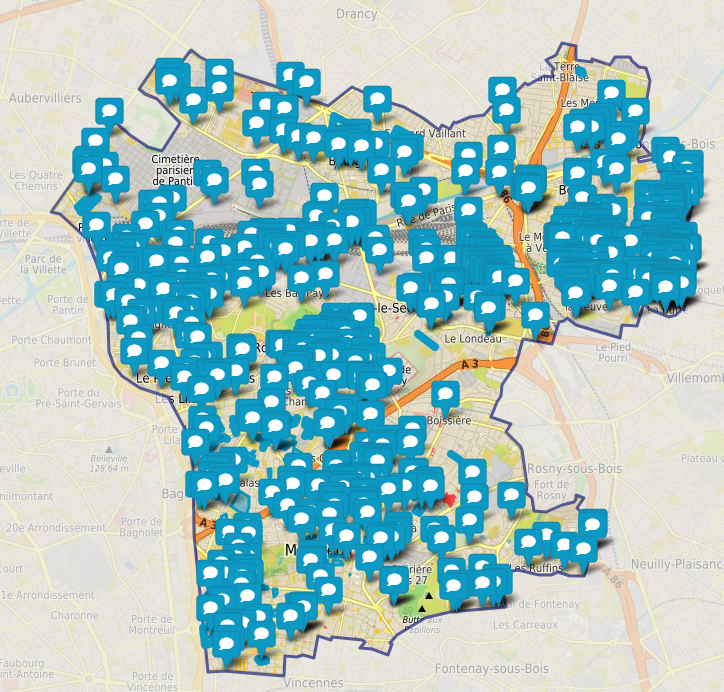 Carte collaborative partagée entre les différents acteurs
13
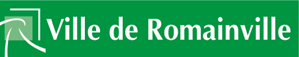 4. Nouvelles règles
Règles de protections associées aux bâtis individuels
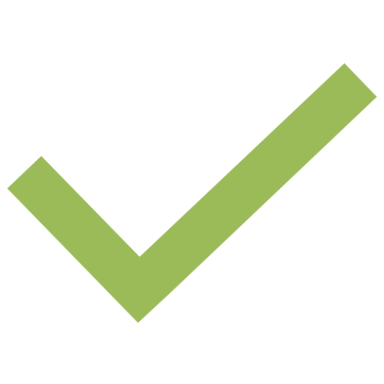 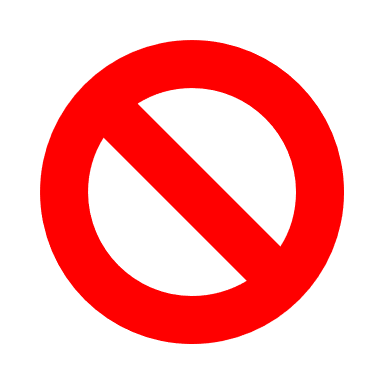 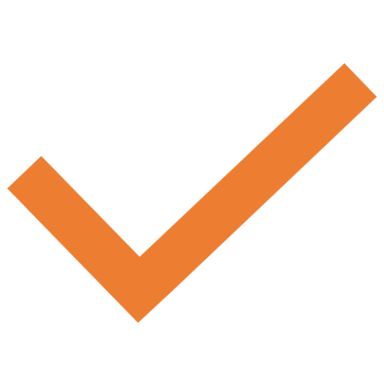 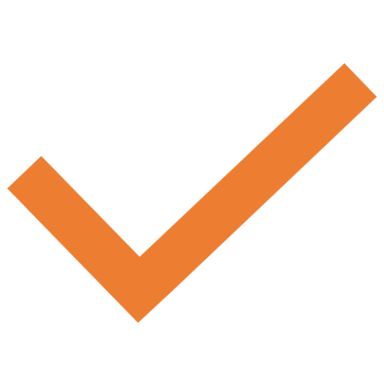 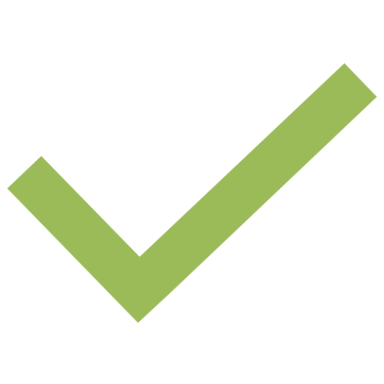 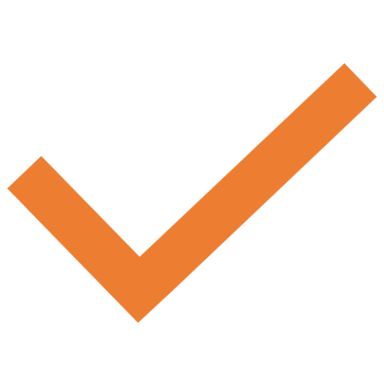 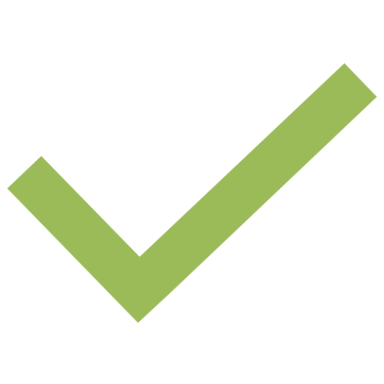 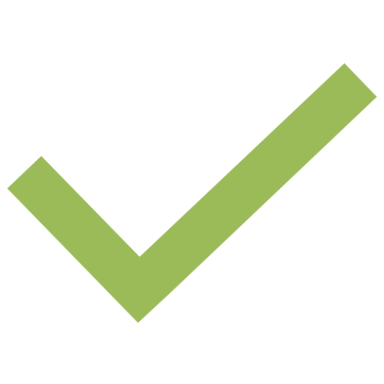 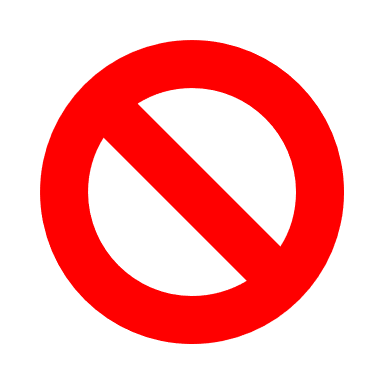 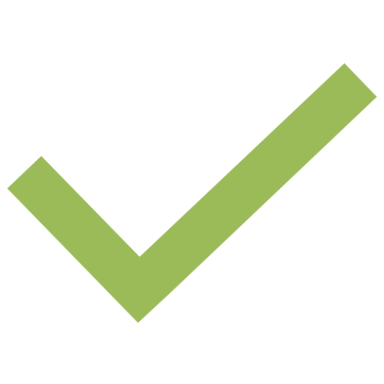 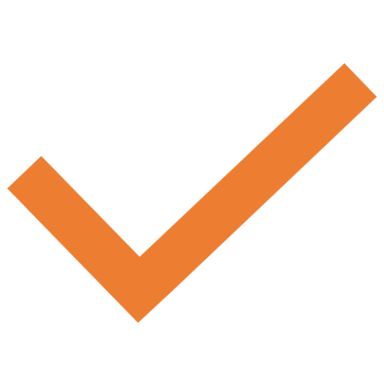 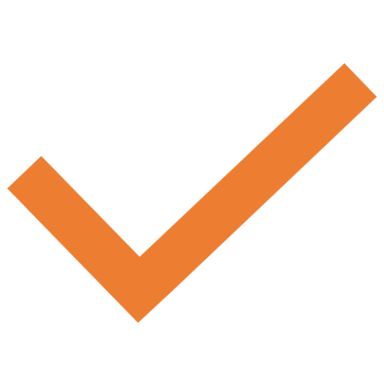 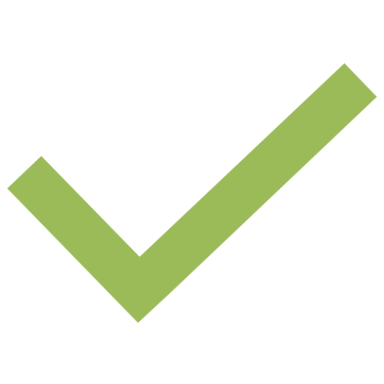 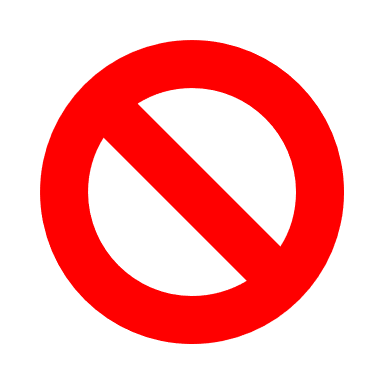 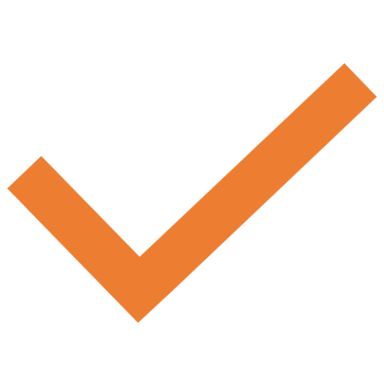 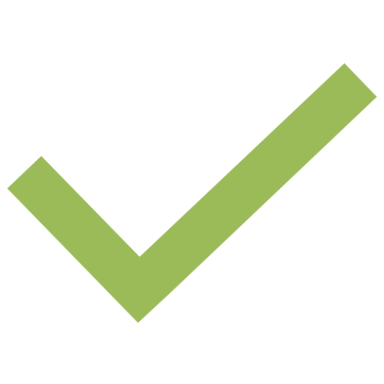 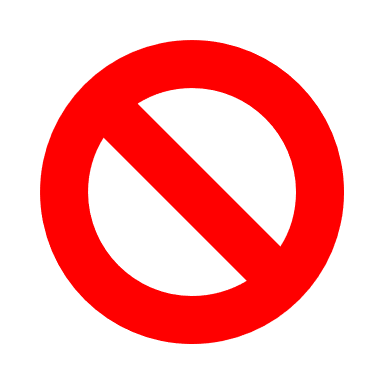 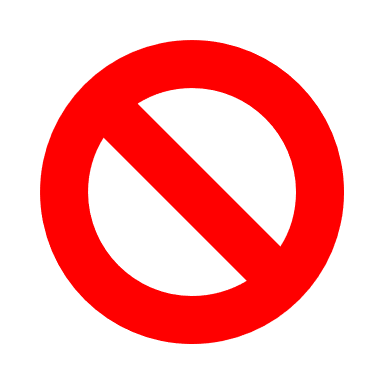 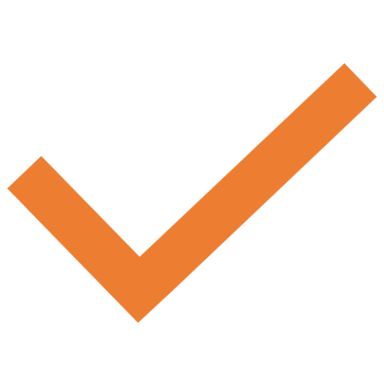 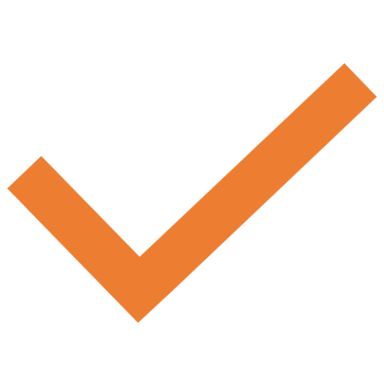 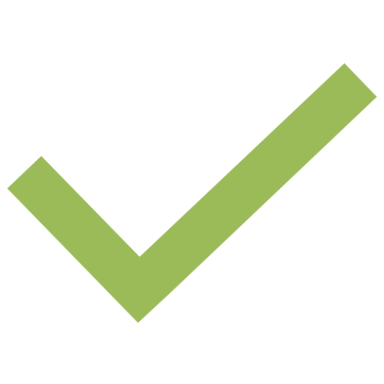 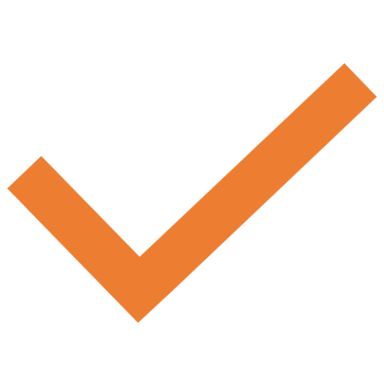 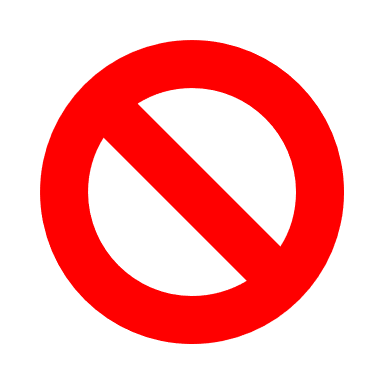 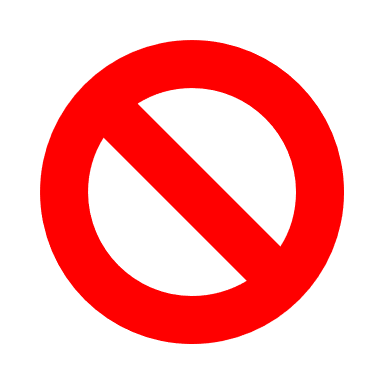 À noter : ces règles sont provisoires. Elles sont soumises à l'avis des personnes publiques associées, puis des habitants lors de l'enquête publique.
Les protections à l'ensemble ont été modifiées à la marge dans le cadre de la révision allégée patrimoine : ensembles urbains, sentes, points de vue et art urbain
14
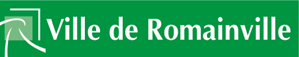 4. Nouvelles règles
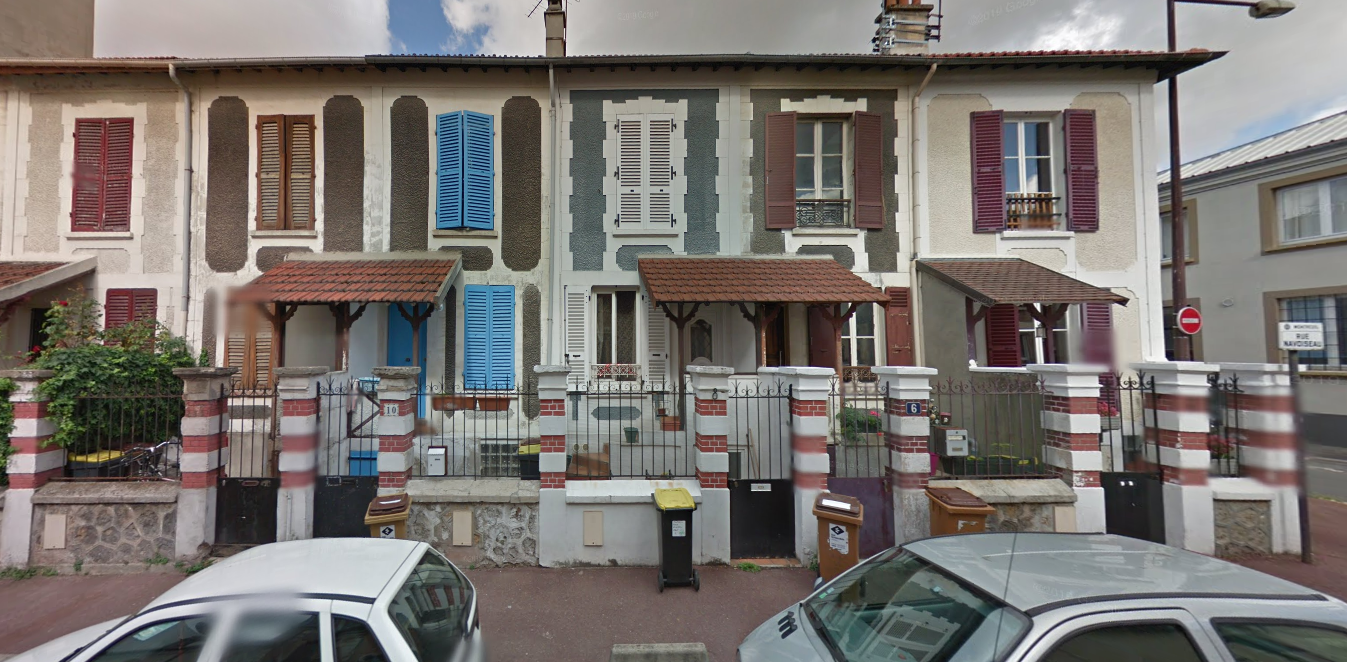 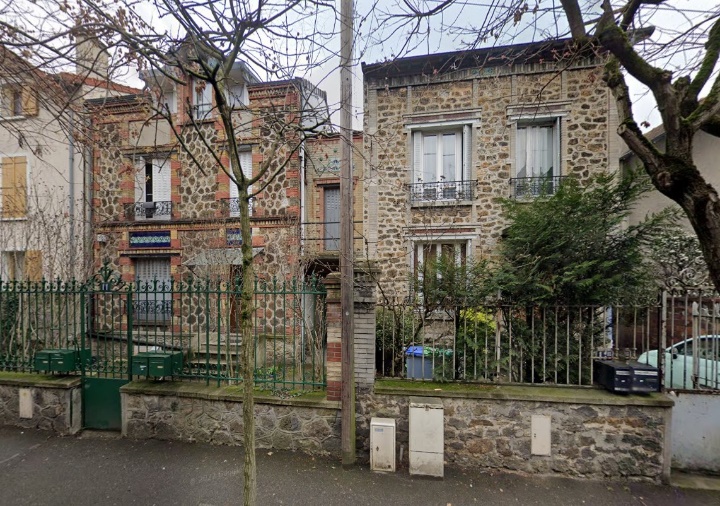 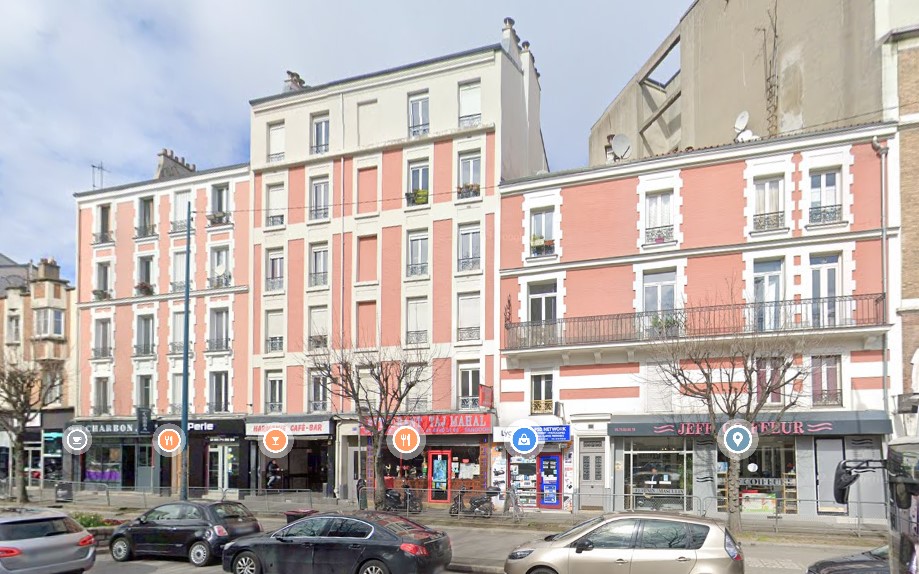 Bondy – 11-11bis rue du Lion
Maisons pavillonnaires de niveau 2
Pantin – 175-179 rue Jean Lolive
Immeubles de niveau 2
Montreuil – 6-12 rue Navoiseau
Maison de bourg de niveau 1
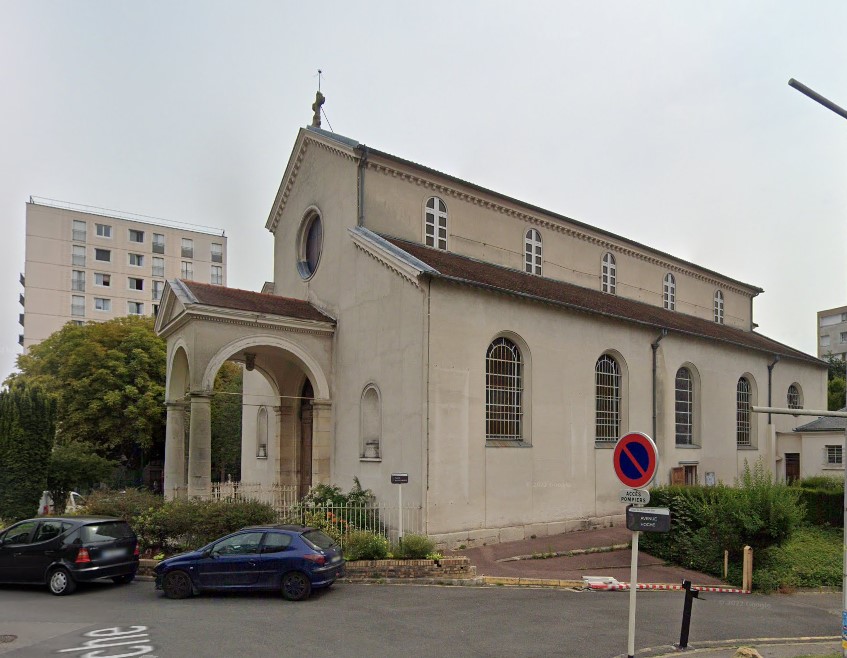 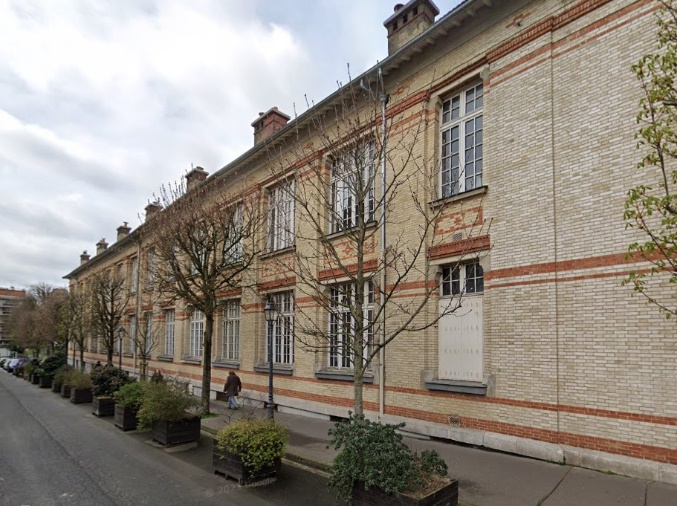 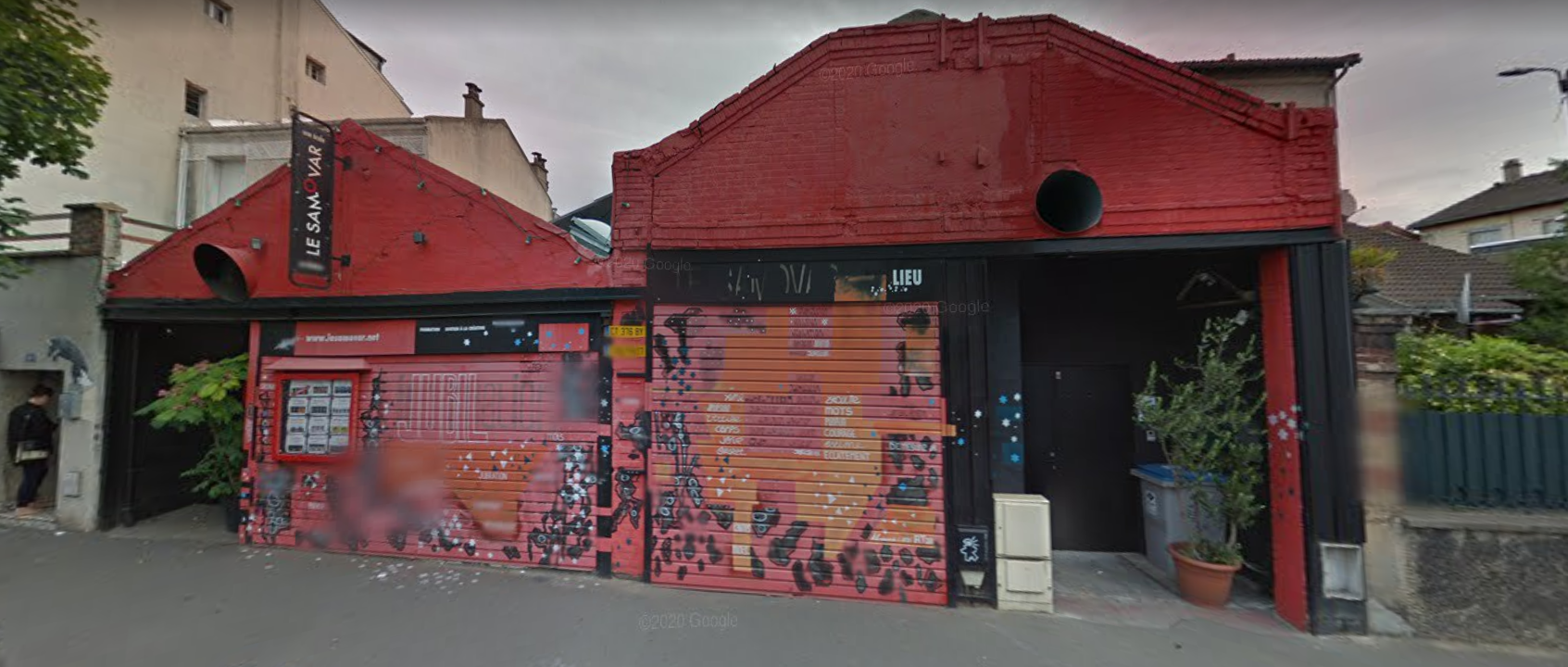 Noisy-le-Sec - Eglise Saint-Etienne
Edifice du culte de niveau 1
Les Lilas – Ecole Waldeck Rousseau
Edifice scolaire de niveau 3
Bagnolet-Le Samovar
Architecture industrielle de niveau 3
15
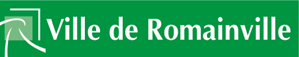 5. Un nouveau classement, à Romainville et Est Ensemble
L'inscription d'un nouvel ensemble urbain
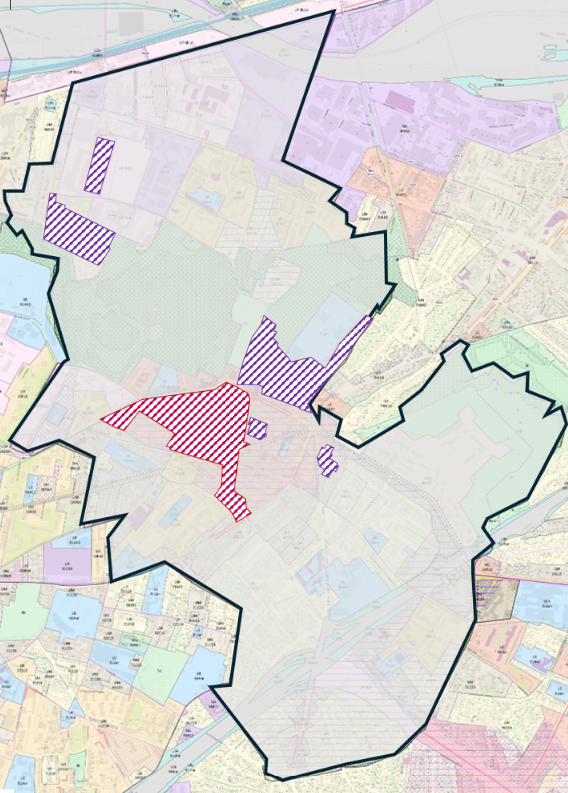 Les ensembles bâtis, urbains et paysagers englobent un périmètre délimité caractérisé par son homogénéité.  La modification de bâti en leur sein ne peut se faire qu'en cohérence avec l'ensemble bâti urbain.

En violet, des ensembles urbains existants

En rose, un nouvel ensemble urbain 
Correspond au centre ancien de Romainville : trame viaire, maisons de ferme...
16
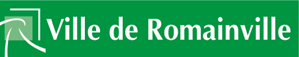 5. Un nouveau classement, à Romainville et Est Ensemble
Bilan du classement par villes : des chiffres* et des cartes
Les différentes protections instaurées dans le cadre de la révision allégée patrimoine (protections individuelles, protections à l'ensemble)  résultent d'un travail d'analyse architectural.

Elles ont pour objectif de préserver le cadre de vie et le patrimoine historique de la ville de Romainville.
*Les chiffres présentés peuvent varier à la marge selon l’organisation des données et d'éventuelles erreurs matérielles
17
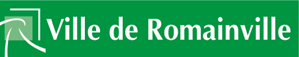 Merci de votre attention !TEMPS D'ECHANGE
18